Научно-исследовательский клинический институт педиатрии
им. академика Ю.Е.Вельтищева  РНИМУ им. Н.И.Пирогова
Отдел информационных технологий и мониторинга
Виртуальная диагностика редких болезней для дистанционного повышения квалификации врачей и обучения студентов
Путинцев Александр Николаевич
к.т.н., ведущий научный сотрудник, 
и.о. руководителя отдела
Алексеев Тимофей Витальевич
научный сотрудник
13 апреля 2017 г.
В НИКИ педиатрии поступает большое количество пациентов 
с редкими болезнями - сложных с точки зрения диагностики
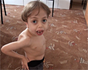 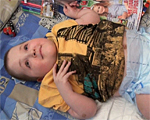 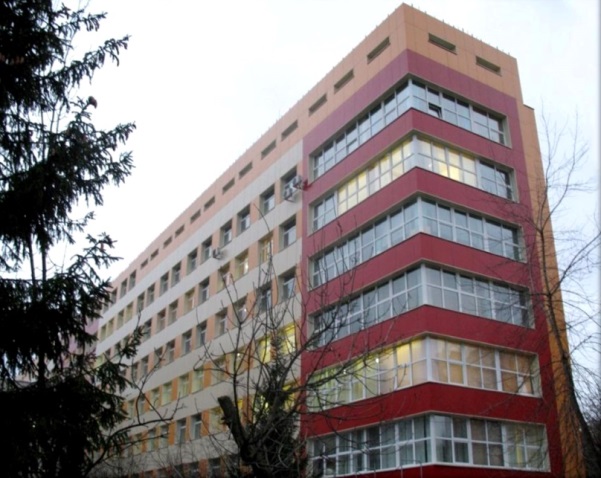 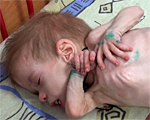 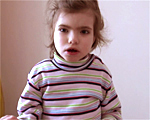 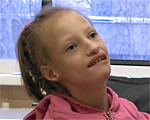 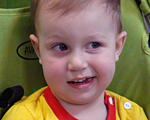 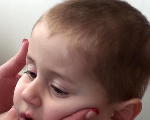 В мире существует 5-7 тысяч редких болезней, ими болеют 6-8% мировой популяции
По данным ВООЗ в России - более 2 млн человек
Парадокс: «Болезни редки, а пациенты с редкими заболеваниями – многочисленны!»
EURORDIS:
80% редких болезней имеют генетическую  природу
2/3 – в раннем детском возрасте
65% - тяжелое инвалидизирующее течение
50% - неблагоприятный прогноз для жизни
Редкие болезни являются причиной смерти:
   35% - в течение 1 года жизни
   10% - в возрасте 1-5 лет
   12% - в возрасте 5-15 лет
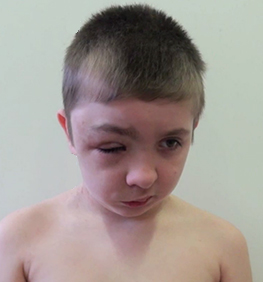 «Пациент с редким заболеванием – 
сирота системы здравоохранения, 
зачастую без диагноза, без лечения, 
а поэтому – без надежды»
Национальная ассоциация «Генетика»
Проблемы диагностики и лечения
 пациентов с редкими болезнями:
мало необходимой информации о редких заболеваниях; 
диагностические ошибки;
неадекватное и несвоевременное лечение.
Подходы к решению проблемы:
Разработать электронные образовательные ресурсы по редким болезням и предоставить к ним свободный доступ
Предоставить возможность врачам проводить виртуальную диагностику редких болезней в режиме дистанционного доступа
Подходы к решению проблемы:
Разработать электронные образовательные ресурсы по редким болезням и предоставить к ним свободный доступ:
видеолекции для родителей и врачей-педиатров;
обучающая система по врожденным порокам и аномалиям развития;
видеоролики по клиническим проявлениям редких заболеваний.
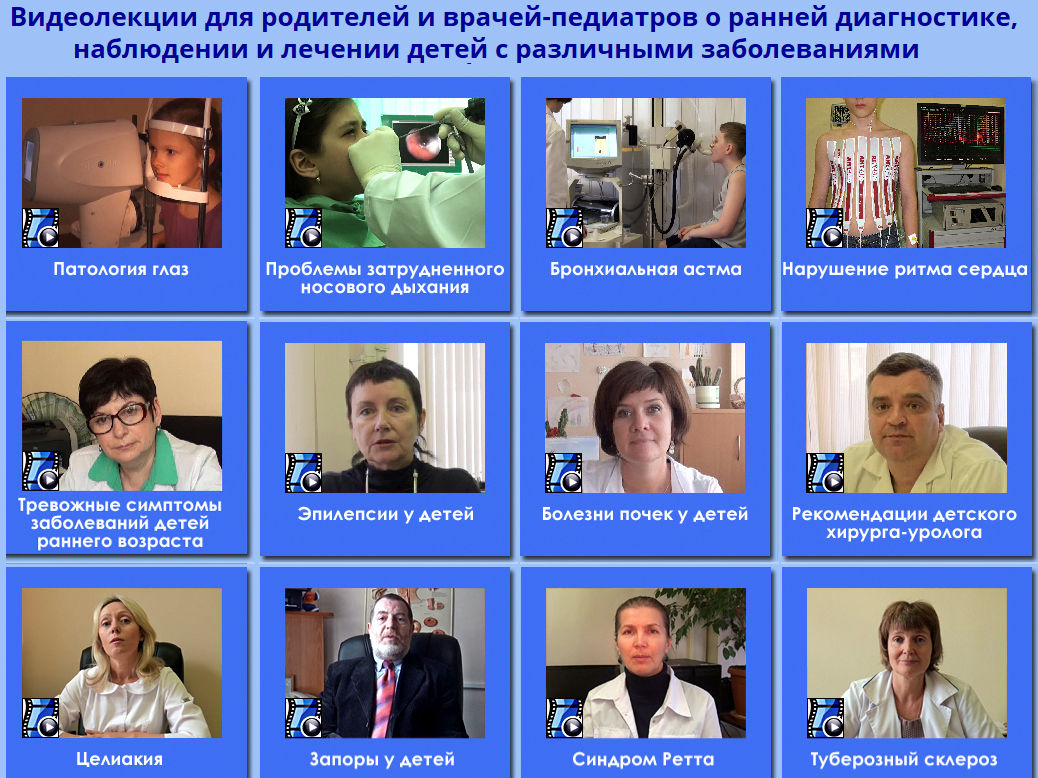 Мультимедийная обучающая система по врожденным 
порокам и аномалиям развития (http:// vpr.pedklin.ru)
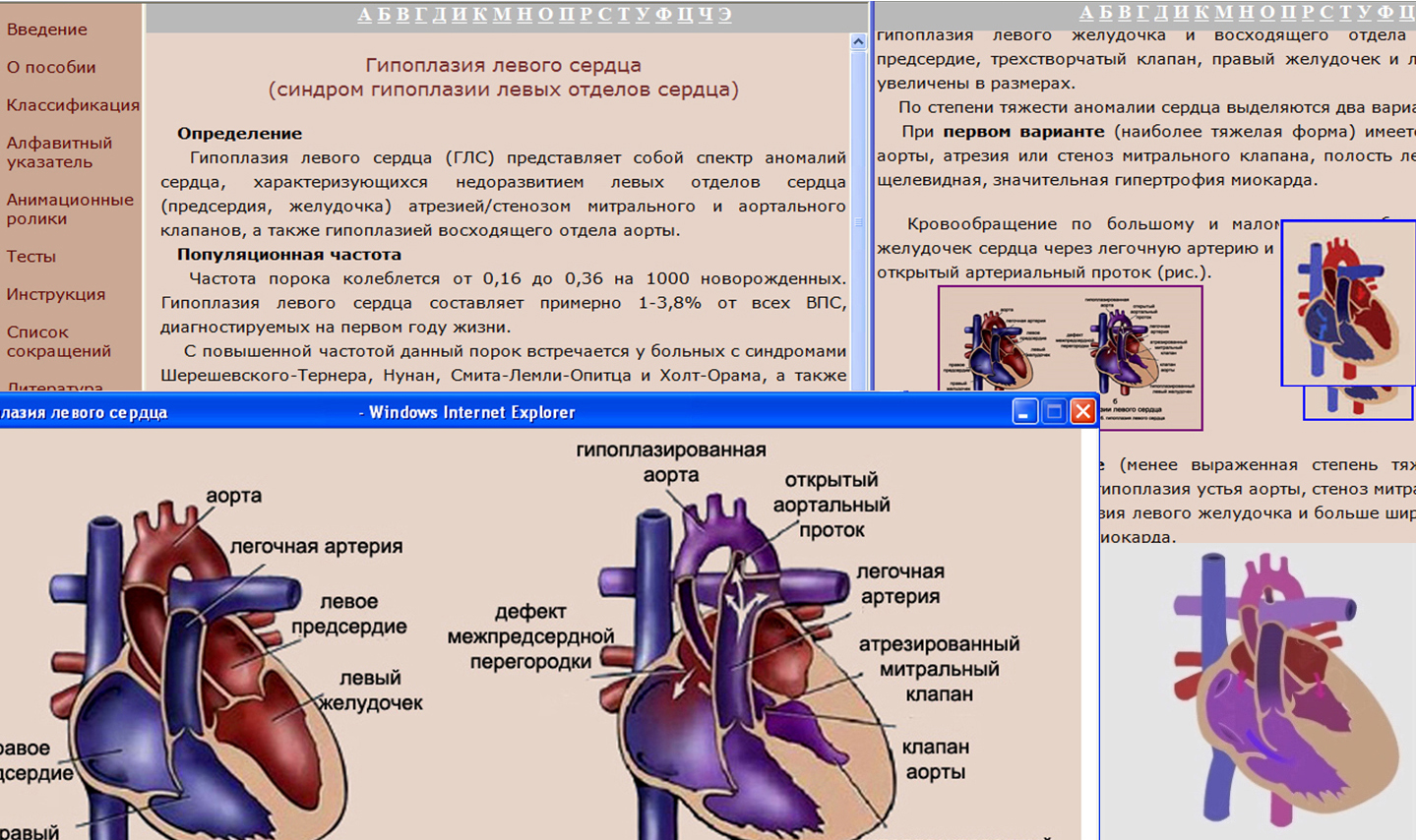 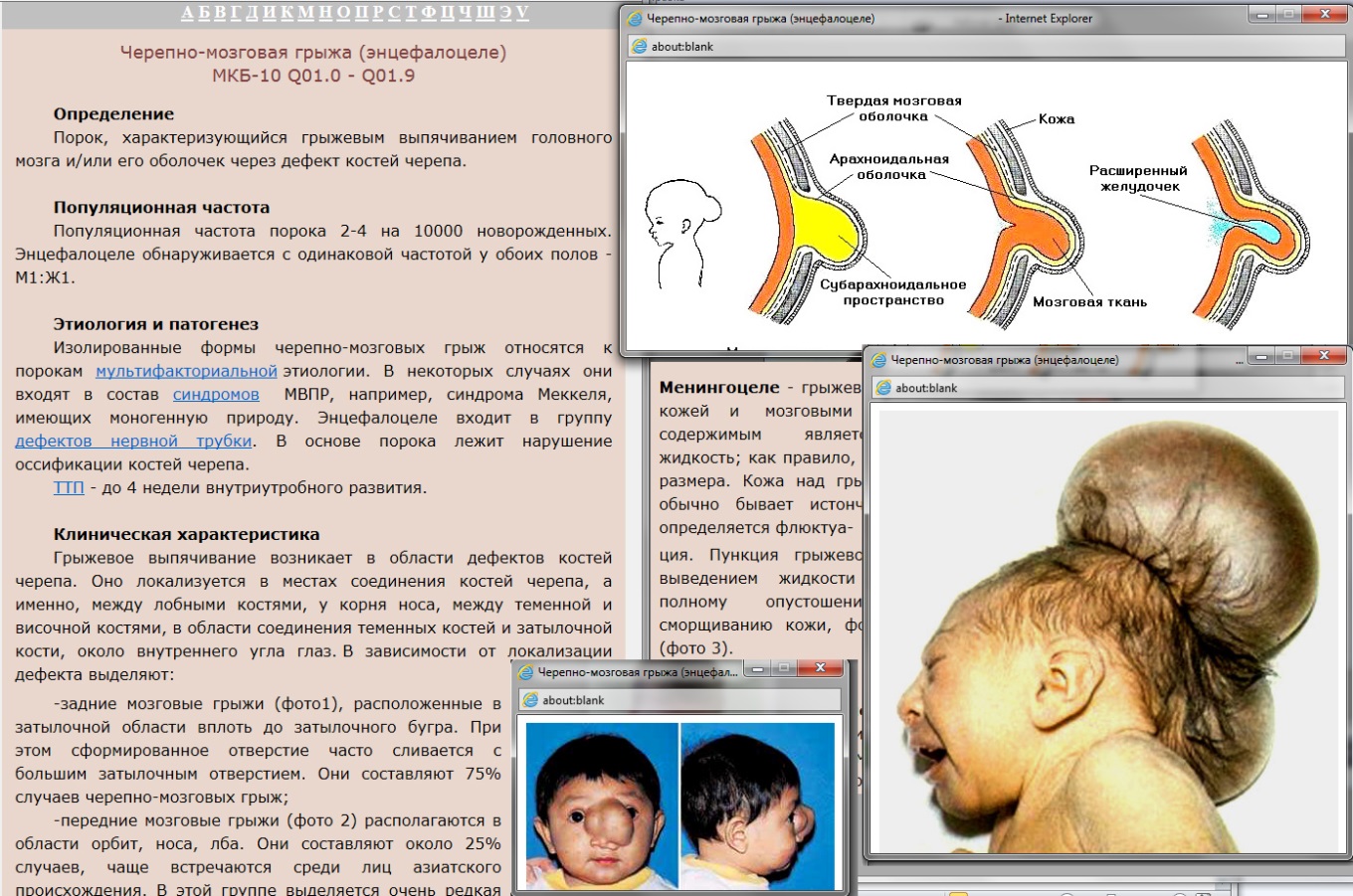 Видеоролики по клиническим проявлениям редких болезней
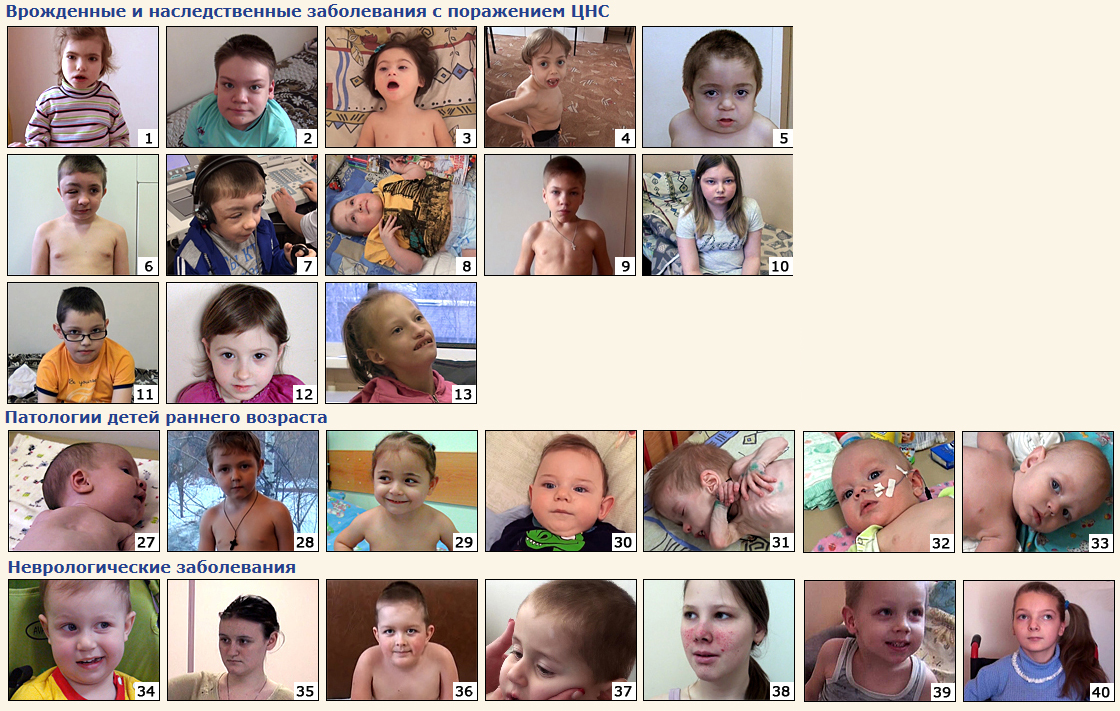 Проблемы диагностики и лечения
 пациентов с редкими болезнями:
мало необходимой информации о редких заболеваниях; 
диагностические ошибки;
неадекватное и несвоевременное лечение.
Проблемы диагностики и лечения
 пациентов с редкими болезнями:
мало необходимой информации о редких заболеваниях; 
диагностические ошибки;
неадекватное и несвоевременное лечение.
Подход к решению проблемы:
Предоставить возможность врачам проводить виртуальную диагностику редких болезней в режиме дистанционного доступа
Виртуальная диагностика редких болезней 
в режиме дистанционного доступа
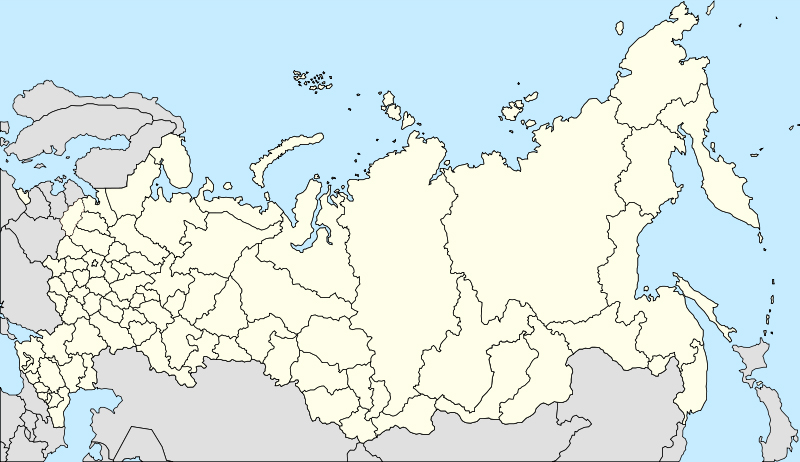 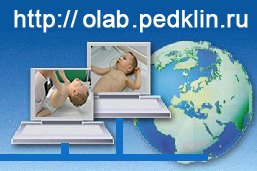 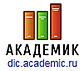 Виртуальная диагностика – имитация реальной диагностики с помощью компьютерных средств; применяется главным образом в учебных целях.
На основе анализа литературы и Web-ресурсов:
практическая реализация интерактивных клинических случаев (медицинских кейсов) с использованием Web и мультимедиа технологий представлена только в зарубежных проектах; 
 
    использование кейс-метода в России носит чаще всего экспериментальный, а не практический характер.
В области медицины кейс-метод можно определить как интерактивное средство анализа конкретной ситуации, отражающей нарушения в состоянии здоровья пациента
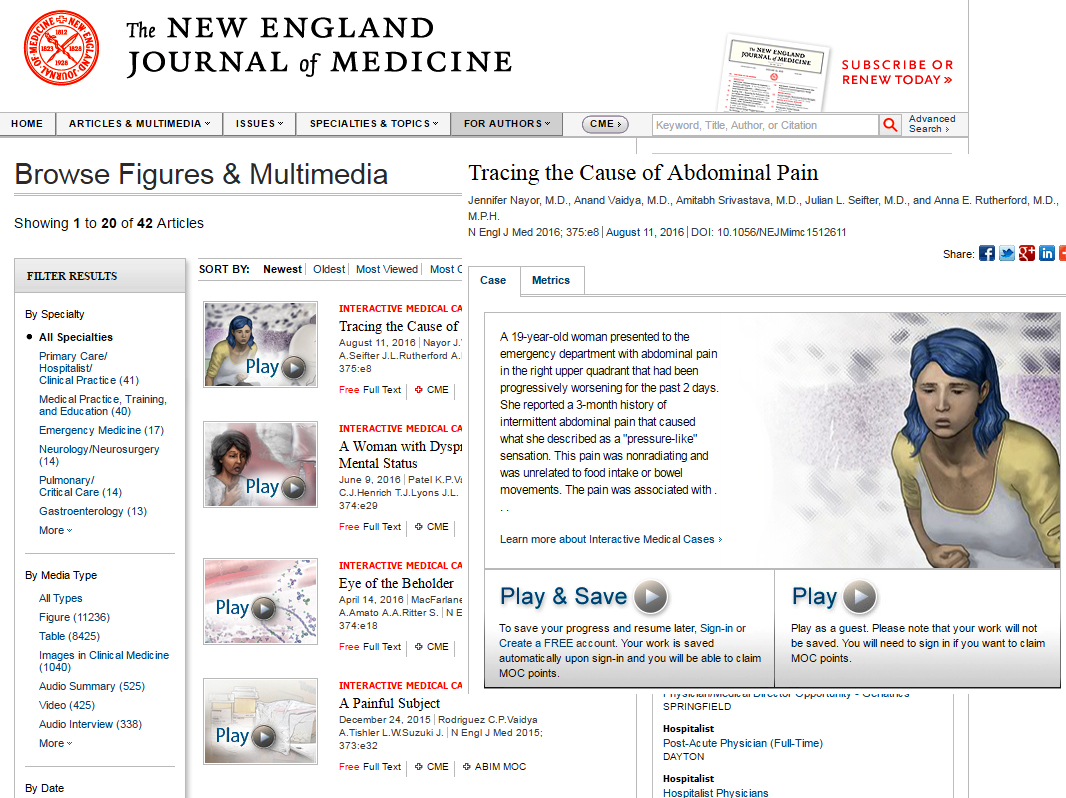 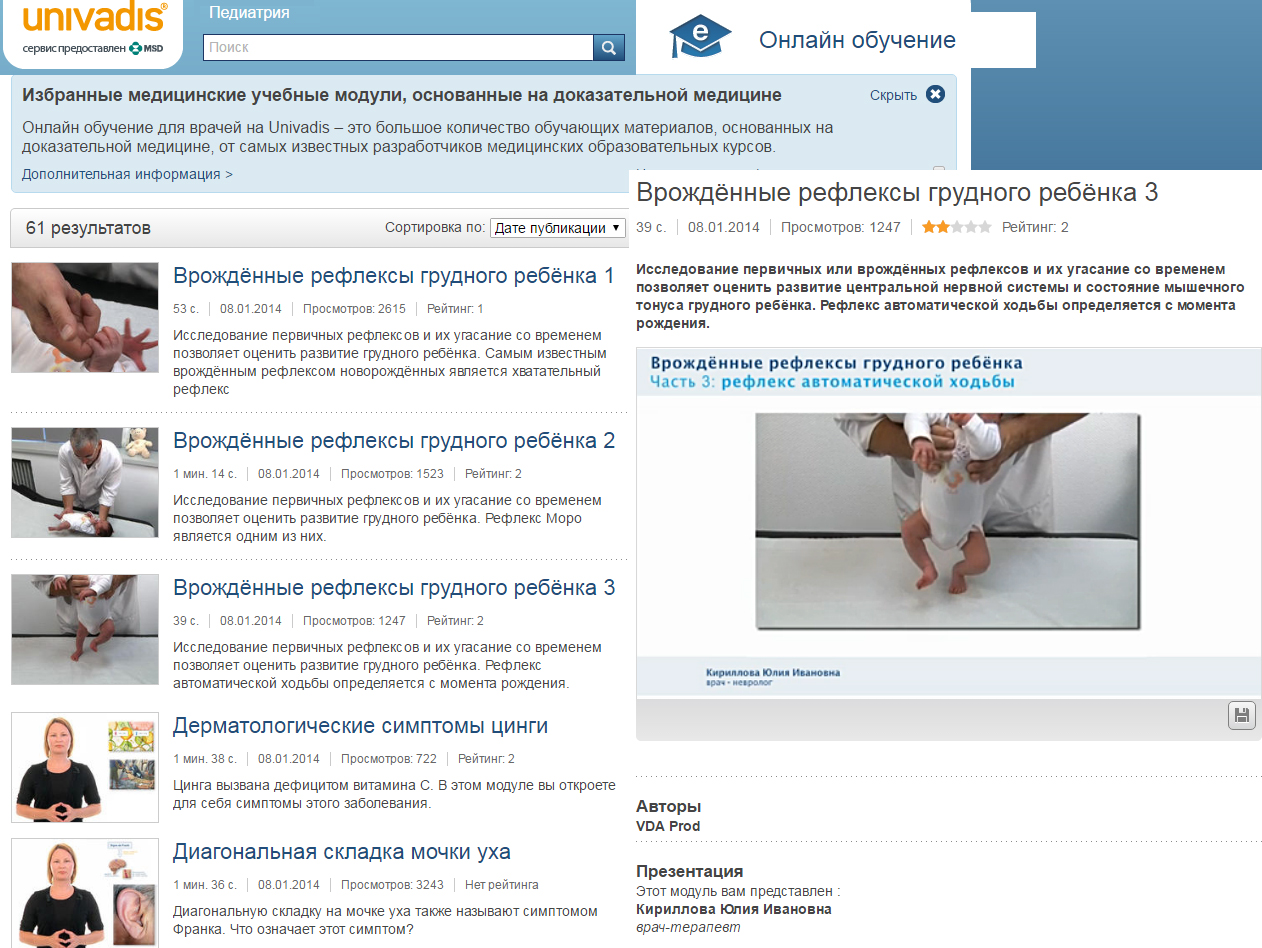 Процесс разработки медицинского кейса
Сценарий диагностики
Последовательность этапов:
На каждом этапе врач:
проводит анализ информации о пациенте;
определяет план дальнейшего обследования;
формирует диагностические гипотезы.
По сценарию реальной диагностики разрабатываются алгоритмы, вопросы и возможные варианты ответов. 

Виртуальная диагностика проводится по тем же этапам реальной диагностики.
Готовые кейсы размещаются на Web-сервере Института.
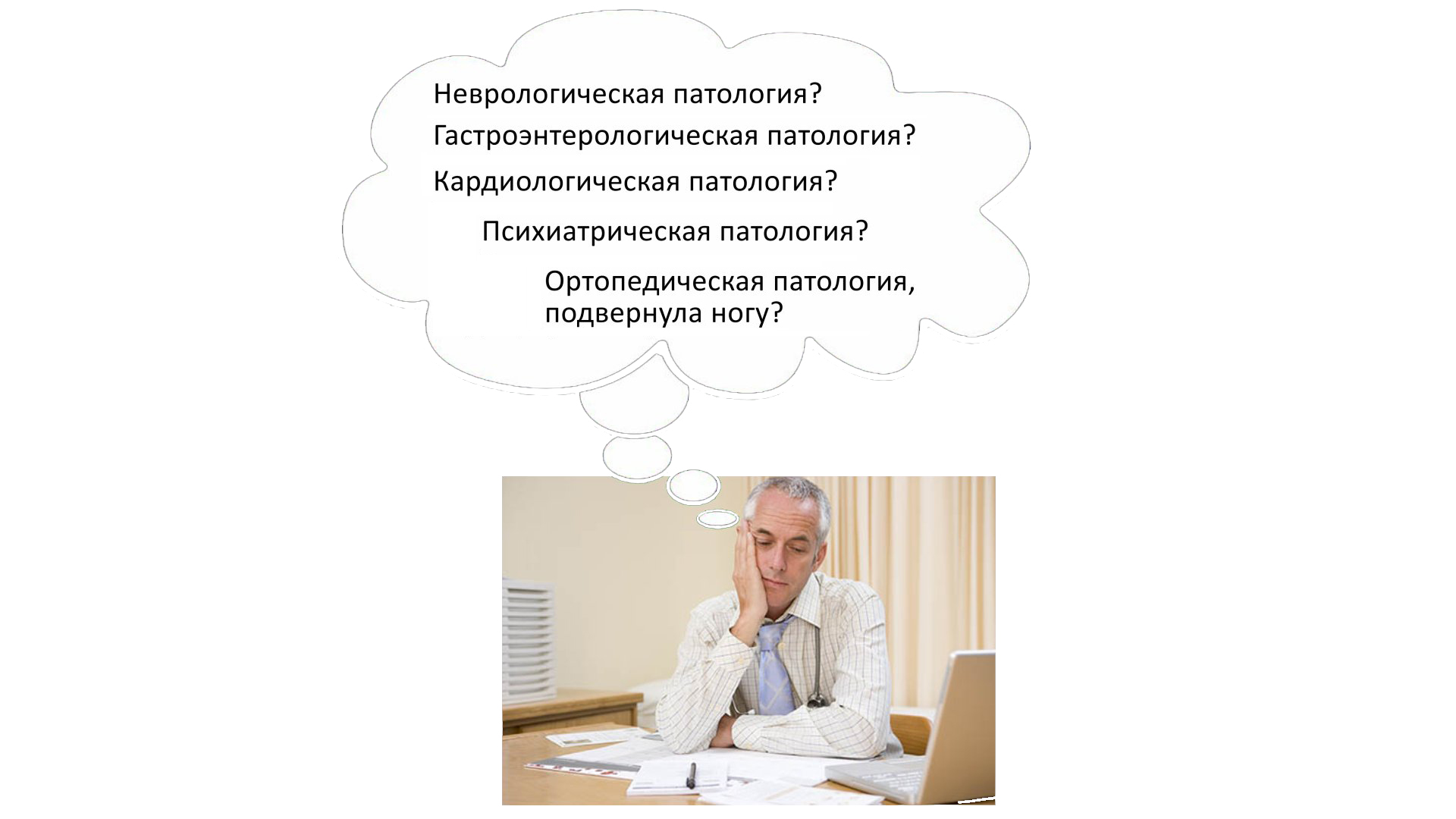 Совместными усилиями с врачами мы планируем создать
 десятки кейсов для обучения и повышения квалификации
 врачей по диагностике редких болезней 
в режиме дистанционного доступа.
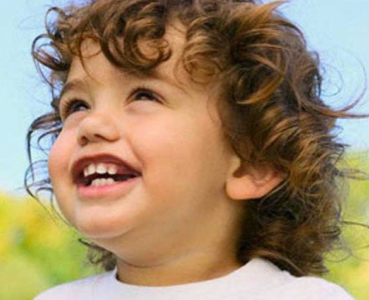 Спасибо за внимание
НОРМАТИВНО-ПРАВОВАЯ БАЗА

Федеральный  закон от 29 декабря 2012 года № 273-ФЗ «Об образовании 
в Российской Федерации»
Статья 16. … При реализации образовательных программ с применением 
исключительно электронного обучения (ЭО) и дистанционных 
образовательных технологий (ДОТ) в организации, осуществляющей 
образовательную деятельность, должны быть созданы условия для 
функционирования электронной информационно-образовательной среды…. 

Приказ Минобрнауки России от 1 июля 2013 г. N 499 г.  "Об утверждении 
Порядка организации и осуществления деятельности по 
дополнительным профессиональным программам" 
… При реализации дополнительных профессиональных программ 
организацией, может применяться форма организации образовательной 
деятельности, основанная на … использовании различных образовательных 
технологий, в том числе ДОТ и ЭО…